corso di 
TRASMISSIONE 
DEL CALORE
aa 2020/21
Prof. Gennaro CUCCURULLO
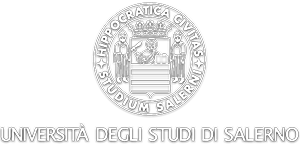 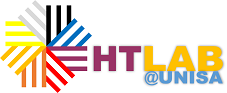 ESERCITAZIONE N.8
Soluzioni multidimensionali
Utilizzo dei diagrammi di Heisler e Grober
a cura dell’ Ing. Carmela Concilio
Esercizio 
Soluzioni multidimensionali
La massima temperatura nel tubo
La minima temperatura nel tubo
Dati
Il flusso termico scambiato con il fluido per metro di tubazione
L’energia persa per metro di tubazione
ESERCITAZIONE                                                                                          TRASMISSIONE DEL CALORE
Esercizio 
Soluzioni multidimensionali
Schema del problema
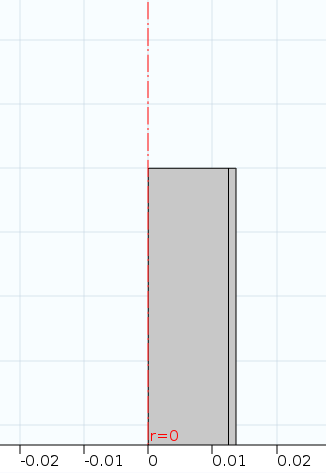 s
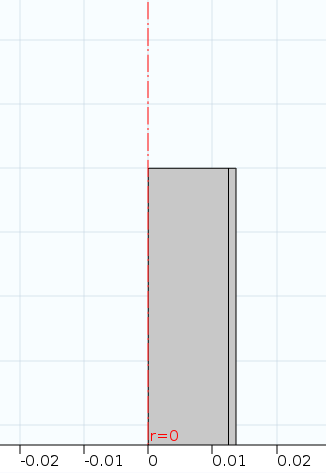 Di
Zoom
Acqua calda
ESERCITAZIONE                                                                                          TRASMISSIONE DEL CALORE
Esercizio 
Soluzioni multidimensionali
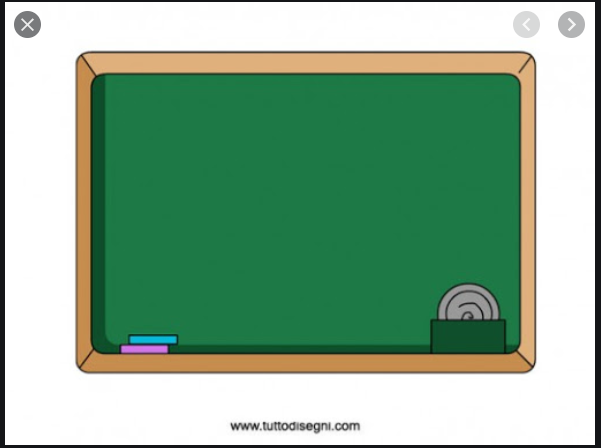 Dato il piccolo rapporto tra spessore e raggio della tubazione, gli effetti di curvatura (cioe’ dell’aumento relativo di area all’aumentare del raggio) possono trascurarsi e, dunque, la tubazione può 
riguardarsi come una lastra piana
La lastra è soggetta a condizioni al contorno di adiabaticità a x=0  e convettiva a x=s.
h, k invarianti con T
s
0
ESERCITAZIONE                                                                                          TRASMISSIONE DEL CALORE
Esercizio 
Soluzioni multidimensionali
Problema dimensionale
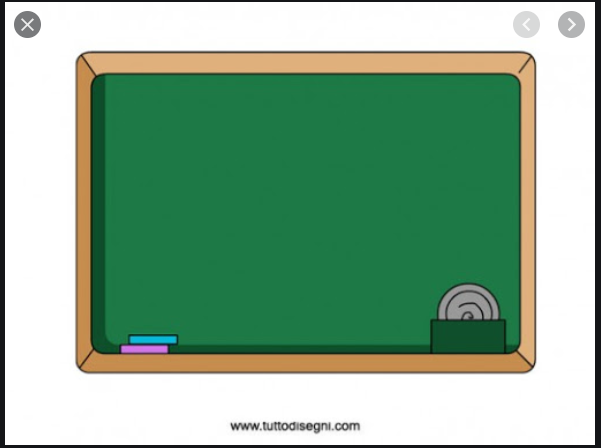 Flusso termico 1D, orientato normalmente alla superficie estesa della lastra
h, k invarianti con T
Assenza di generazione
Condizioni instazionarie
PDE del primo ordine nella variabile temporale e del secondo ordine rispetto alle variabile spaziale
s
0
ESERCITAZIONE                                                                                          TRASMISSIONE DEL CALORE
Esercizio 
Soluzioni multidimensionali
Si calcola preliminarmente il numero di Biot
Bi > 0.1  Occorre avvalersi dei diagrammi di Heisler
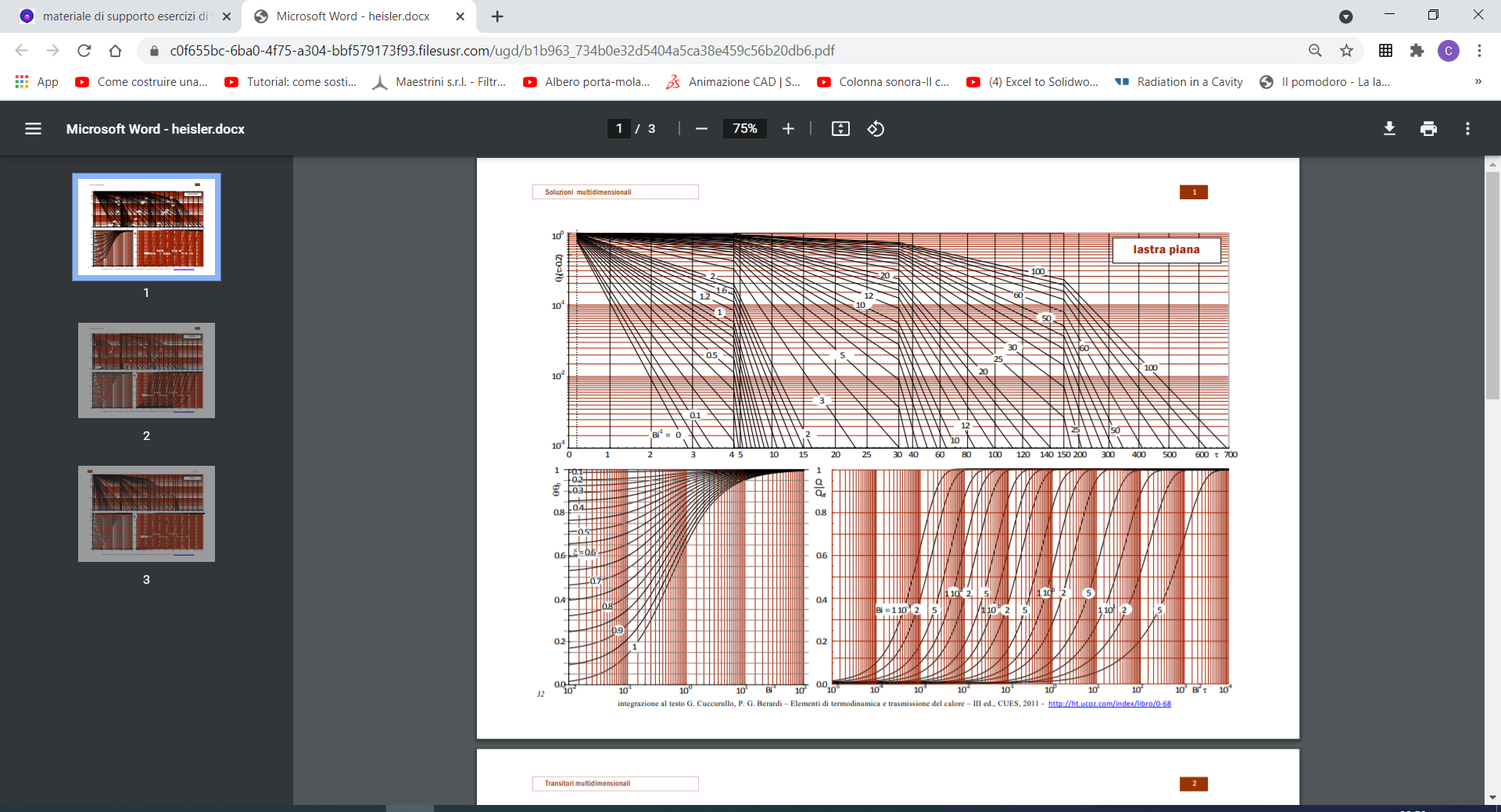 h, k invarianti con T
I parametri da calcolare sono:
Il tempo adimensionale τ
ESERCITAZIONE                                                                                          TRASMISSIONE DEL CALORE
Esercizio 
Soluzioni multidimensionali
Il tempo adimensionale τ
Diffusività termica
ESERCITAZIONE                                                                                          TRASMISSIONE DEL CALORE
Esercizio 
Soluzioni multidimensionali
La massima e la minima temperatura nel tubo
Andamento qualitativo
s
0
ESERCITAZIONE                                                                                          TRASMISSIONE DEL CALORE
Esercizio 
Soluzioni multidimensionali
Dai diagrammi si legge:
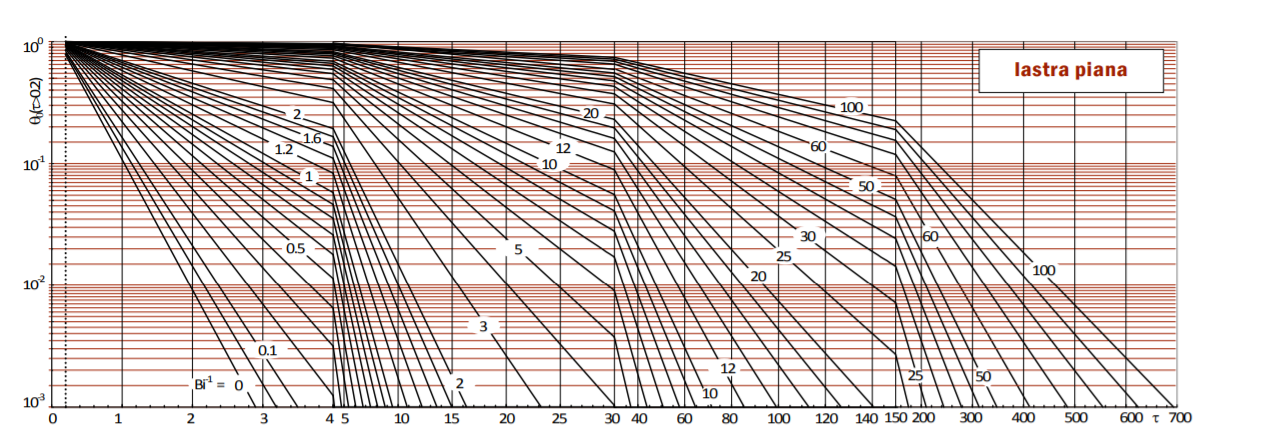 h, k invarianti con T
ESERCITAZIONE                                                                                          TRASMISSIONE DEL CALORE
Esercizio 
Soluzioni multidimensionali
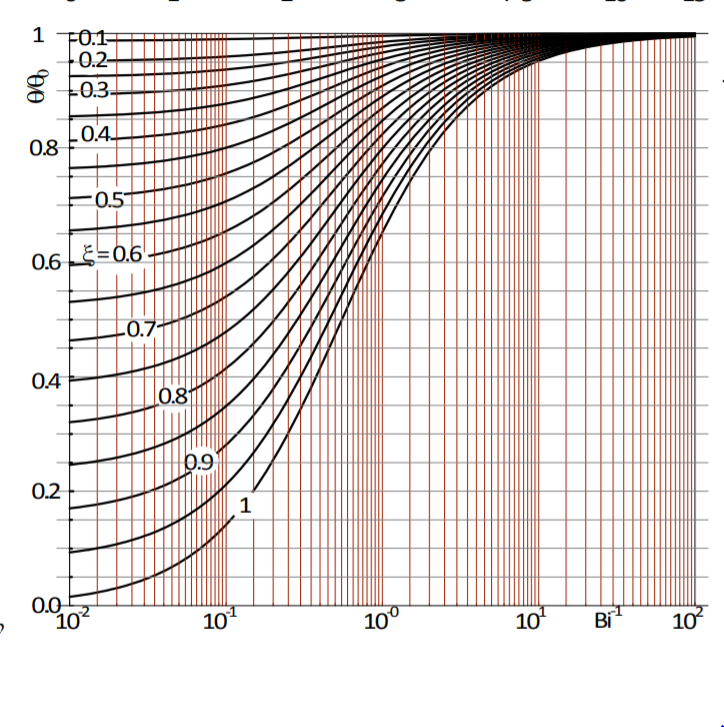 Dai diagrammi si legge:
0.85
h, k invarianti con T
ESERCITAZIONE                                                                                          TRASMISSIONE DEL CALORE
Esercizio 
Soluzioni multidimensionali
Il flusso termico specifico è:
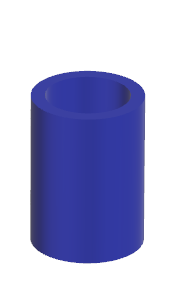 Tw
Temperatura della superficie bagnata dal fluido
h, k invarianti con T
ESERCITAZIONE                                                                                          TRASMISSIONE DEL CALORE
Esercizio 
Soluzioni multidimensionali
Il flusso è negativo perché uscente dal fluido. Il flusso convettivo è positivo se Tw>Tf cioè se orientato dal solido verso il fluido.
L’area interessata da 1 m di tubazione è:
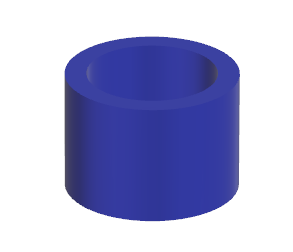 Di
Hi
h, k invarianti con T
In questo caso la lastra è riscaldata dal fluido. Coerentemente ci aspettiamo un profilo di temperatura crescente rispetto all’asse delle x.
ESERCITAZIONE                                                                                          TRASMISSIONE DEL CALORE
Esercizio 
Soluzioni multidimensionali
Occorre rifarsi al grafico di Grober
L’energia persa per metro di tubazione
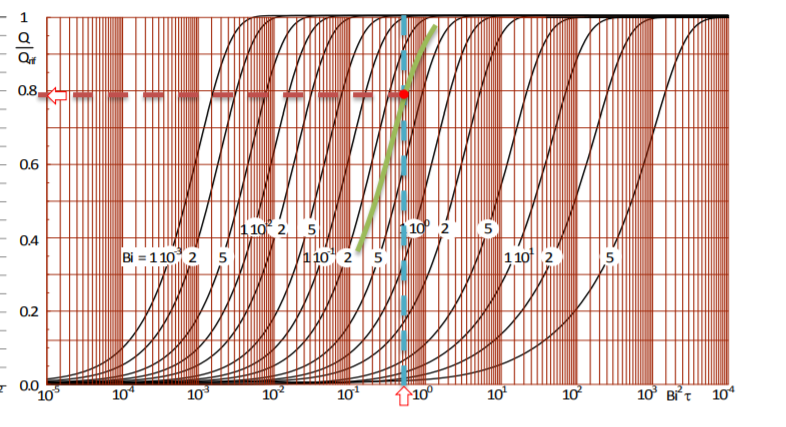 ESERCITAZIONE                                                                                          TRASMISSIONE DEL CALORE
Esercizio 
Soluzioni multidimensionali
L’energia persa per metro di tubazione
ESERCITAZIONE                                                                                          TRASMISSIONE DEL CALORE
Esercizio 
Soluzioni multidimensionali
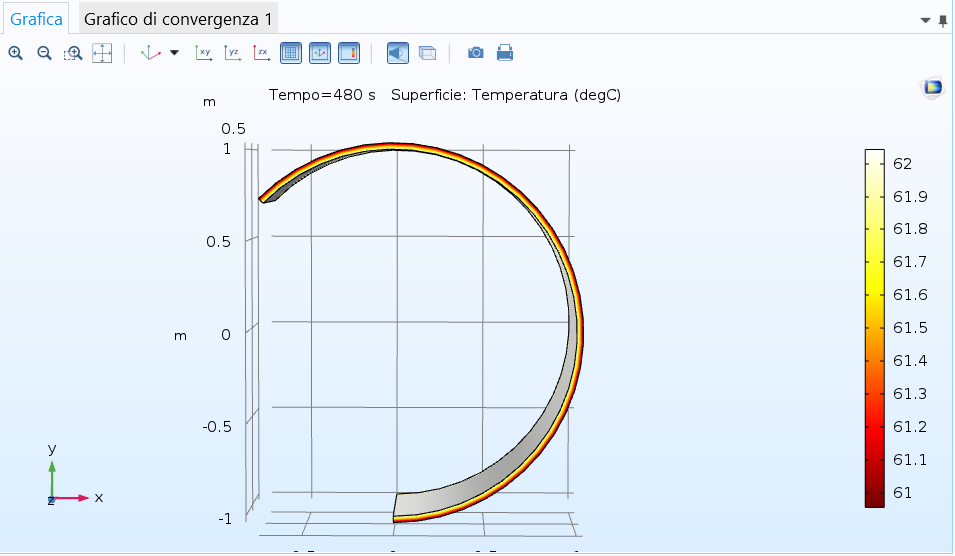 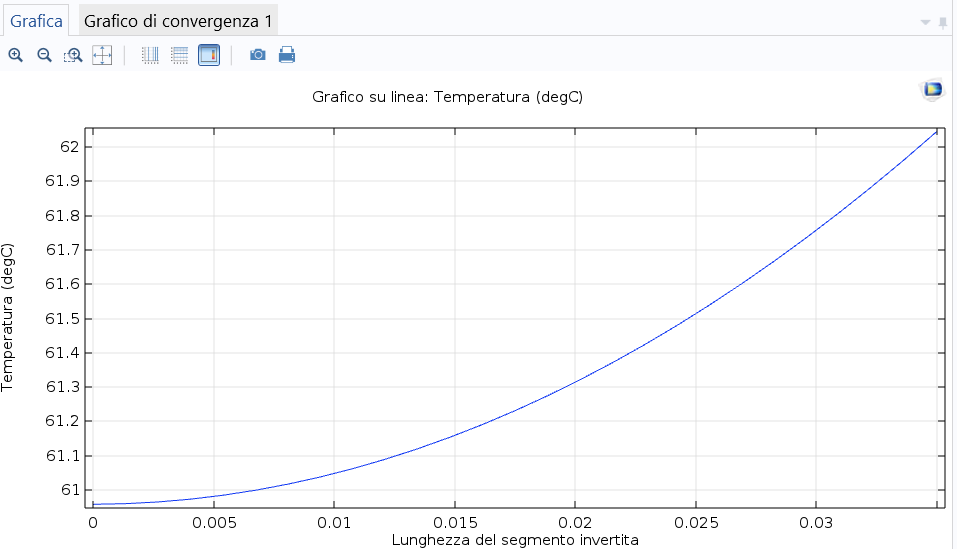 ESERCITAZIONE                                                                                          TRASMISSIONE DEL CALORE
Esercizio 
Soluzioni multidimensionali
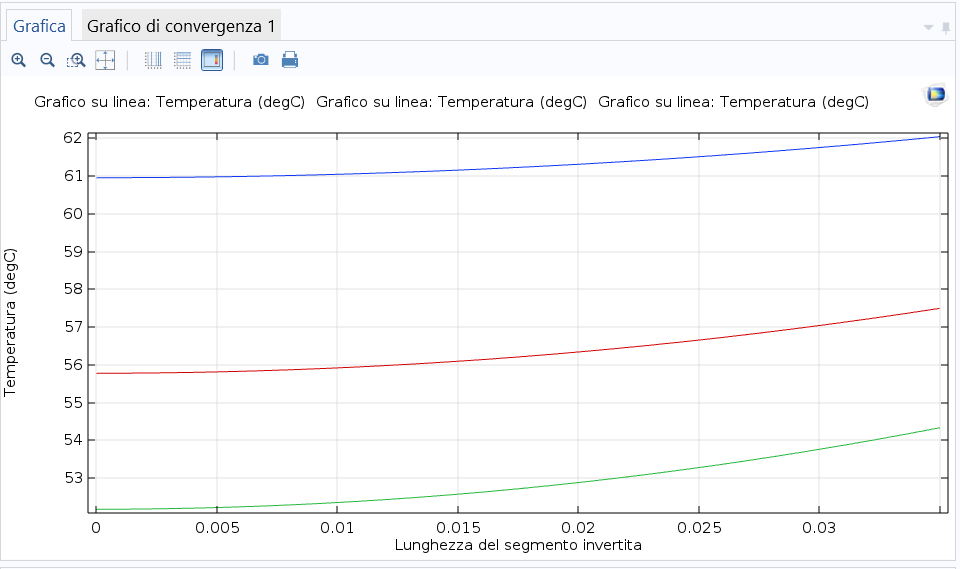 8 min
6 min
5 min
ESERCITAZIONE                                                                                          TRASMISSIONE DEL CALORE
Esercizio 2
Soluzioni multidimensionali
Una mela, assimilabile ad una sfera di acqua (r=4 cm, k=0,6W/(mK), c=4186 J/(kgK), ρ=1000 kg/m3), deve essere cotta in forno a Tf=110°C con h=100 W/(m2K). Sapendo che la temperatura iniziale è 25°C, si calcoli il tempo necessario affinché nel centro della mela si registri una temperatura di 90°C. Valutare, inoltre, la temperatura superficiale allo stesso tempo.
Si calcola preliminarmente il numero di Biot
Il numero di Bi è grande e pertanto si deve usare il modello a parametri distribuiti
Occorre avvalersi dei diagrammi di Heisler
ESERCITAZIONE                                                                                          TRASMISSIONE DEL CALORE
Esercizio 2
Soluzioni multidimensionali
Noto il valore della temperatura adimensionale e del Bi si può calcolare il tempo adimensionale
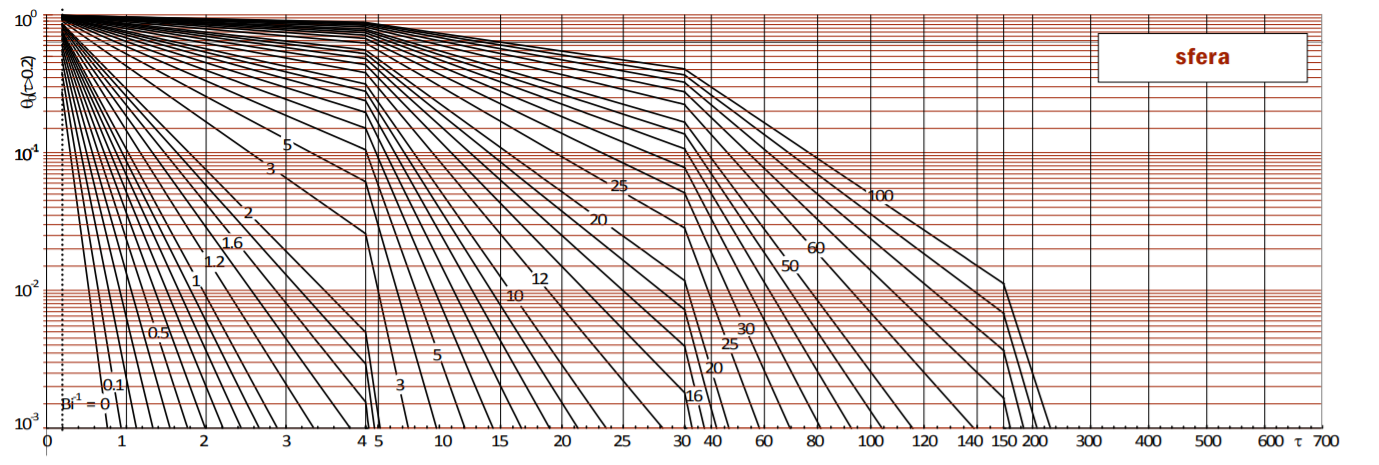 ESERCITAZIONE                                                                                          TRASMISSIONE DEL CALORE
Esercizio 2
Soluzioni multidimensionali
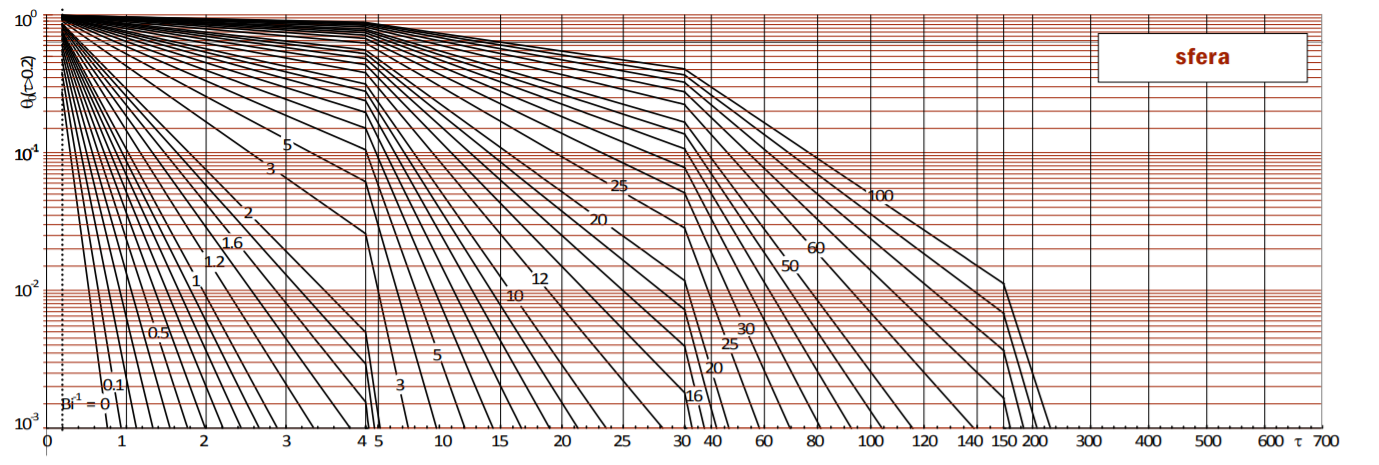 Noto il valore della temperatura adimensionale e del Bi si può calcolare il tempo adimensionale
t =5714 s
ESERCITAZIONE                                                                                          TRASMISSIONE DEL CALORE
Esercizio 2
Soluzioni multidimensionali
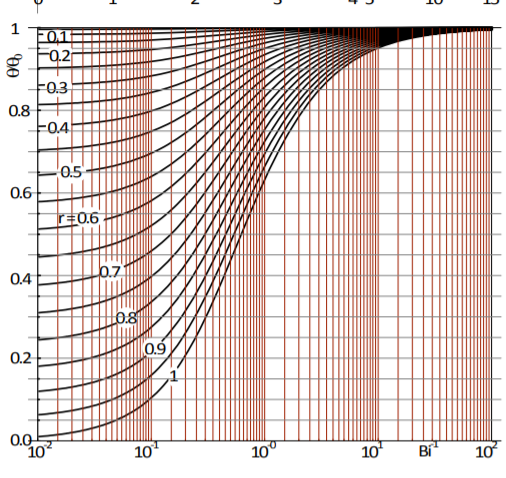 La temperatura superficiale allo stesso tempo, si calcola 
Attraverso il secondo diagramma funzione di ξ e Bi.
0.150
0.150
ESERCITAZIONE                                                                                          TRASMISSIONE DEL CALORE